Erasmus+ iskustvo – odlazna mobilnost nastavnika
doc. dr. sc. Josip Cvenić

Nastava i stručno usavršavanje na Fakultetu sporta i fizičkog vaspitanja, Univerziteta u Nišu, Niš, Republika Srbija
Nastava i stručno usavršavanje na Fakultetu sporta i fizičkog vaspitanja, Univerziteta u Nišu, Niš, Republika Srbija
Boravak od 27.02.2021  –  10.03.2021.
Održavanje nastave, sudjelovanje u nastavi, obilazak prostora fakulteta, nastavnih baza i dijagnostičkog centra, te stjecanje novih kontakata
Potpisivanje sporazuma o suradnji Kineziološkog fakulteta Osijek i
    Fakulteta sporta i fizičkog vaspitanja Univerziteta u Nišu
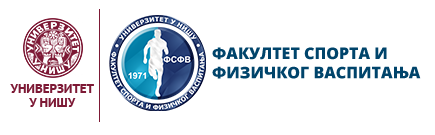 NASTAVA I STRUČNO USAVRŠAVANJE NA fakultetu sporta i fizičkog vaspitanja univerziteta u nišu, srbija
SPORAZUM O SURADNJI
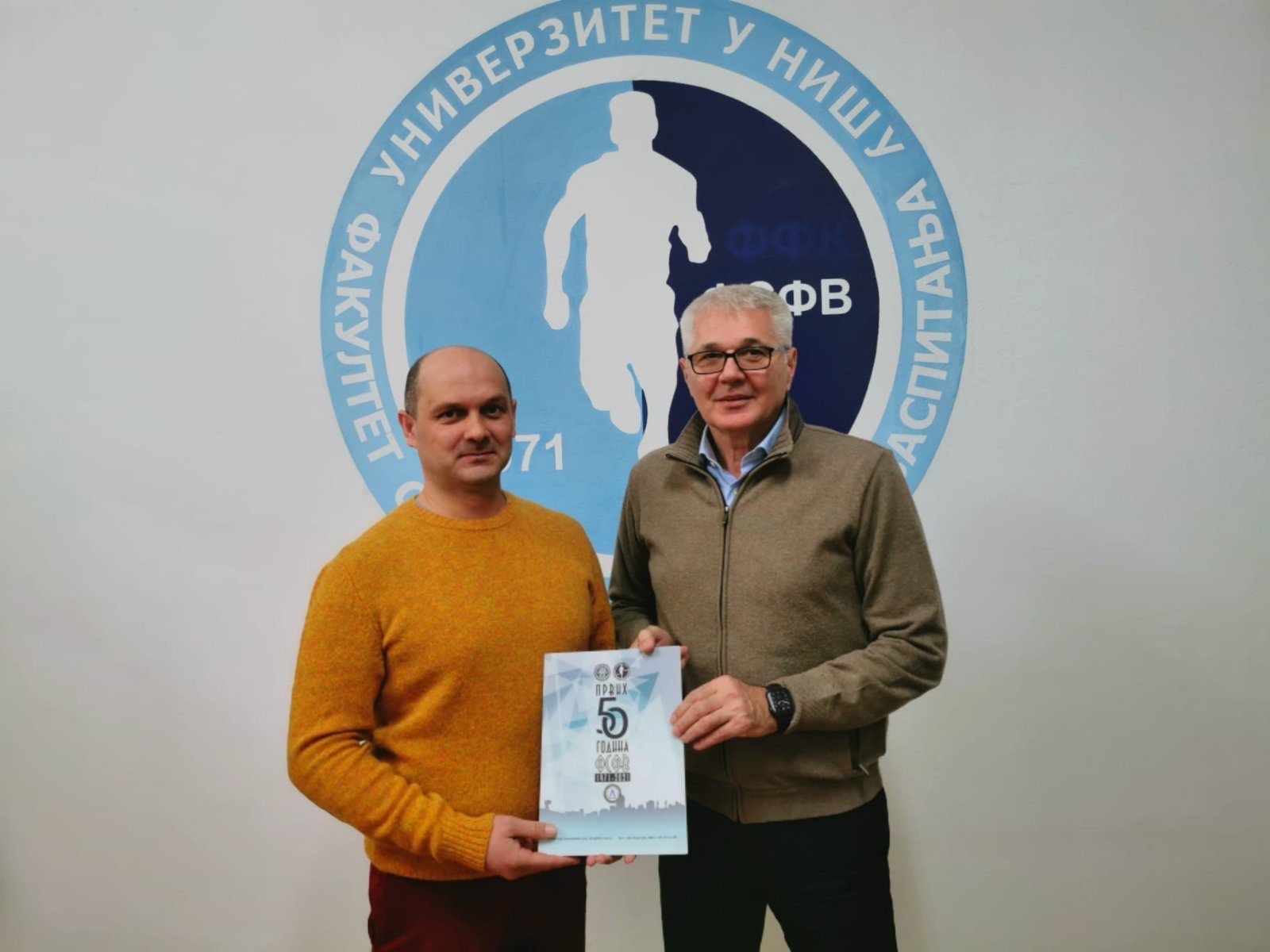 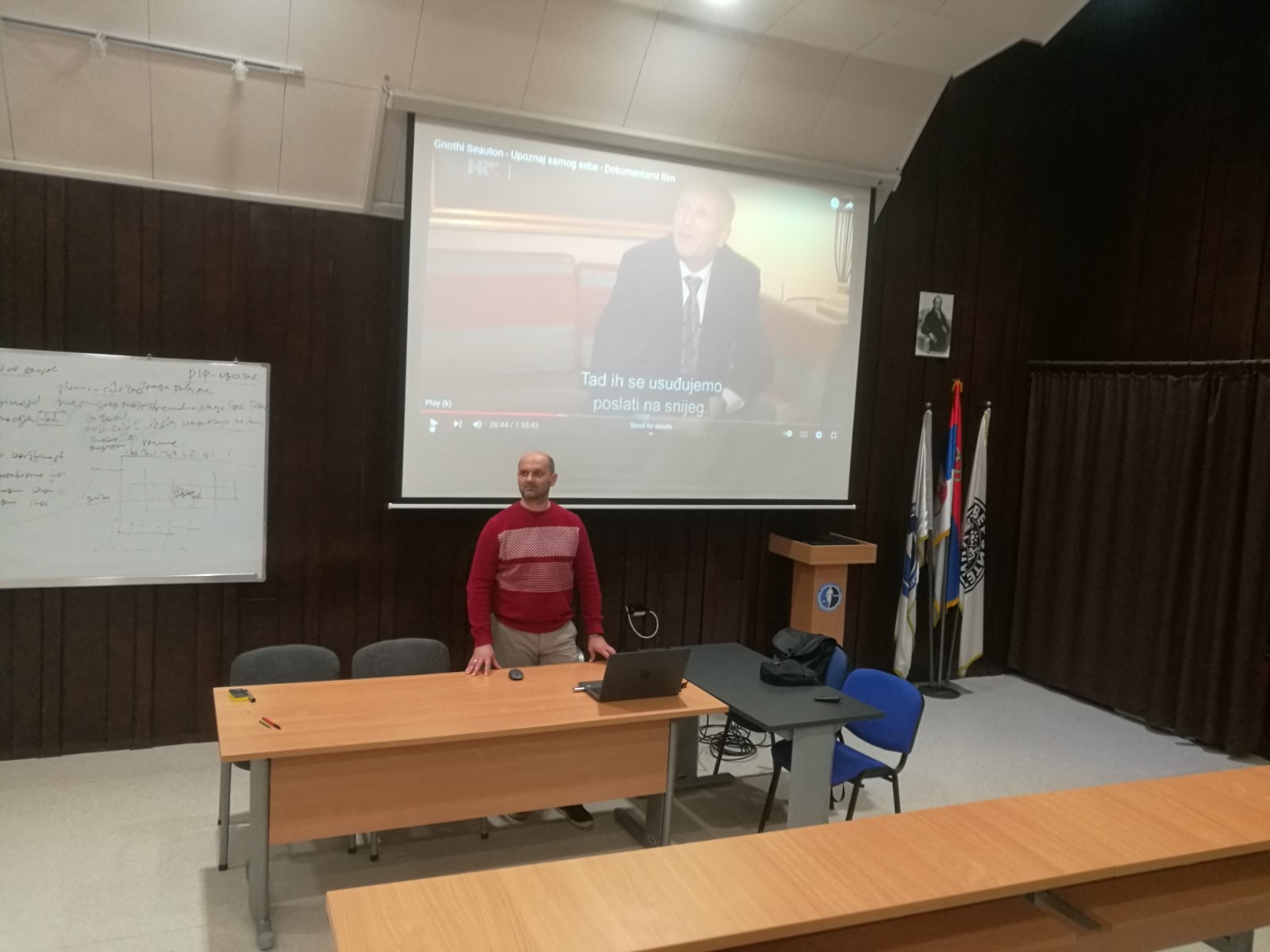 NASTAVA
Kondicijski trening Janice Kostelić
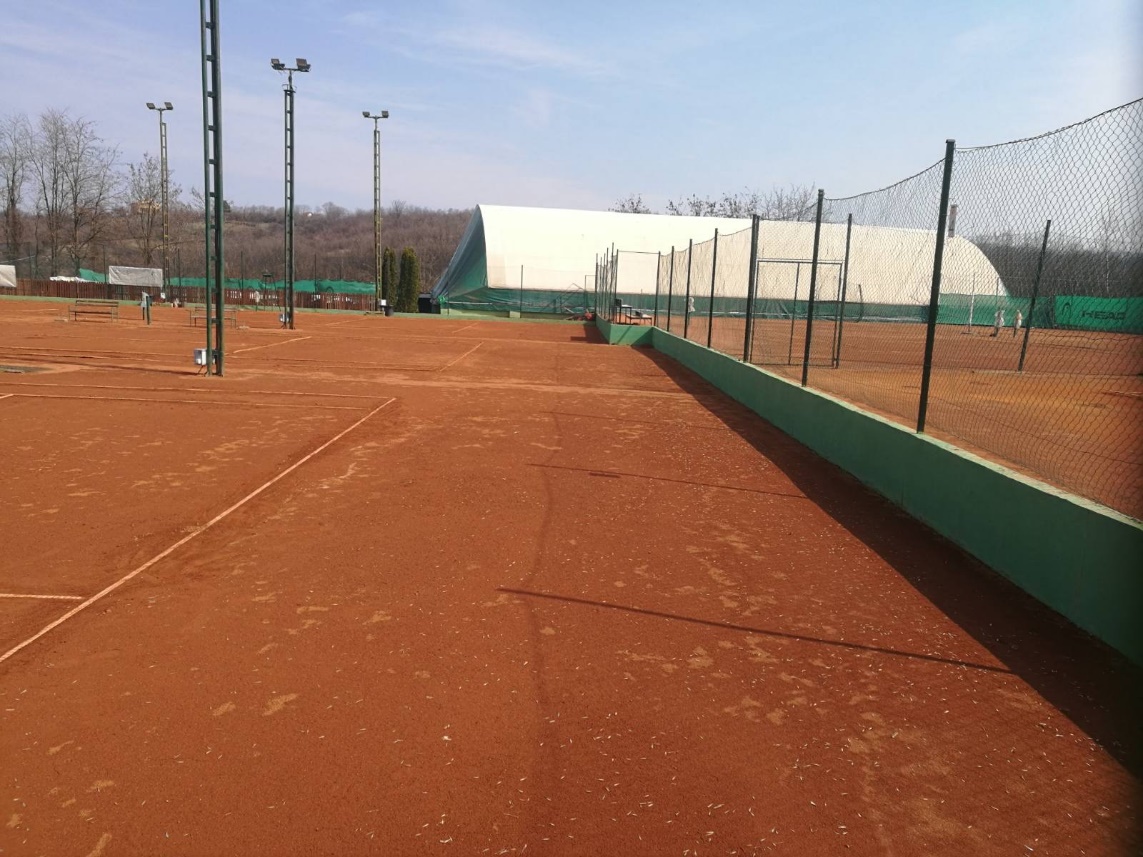 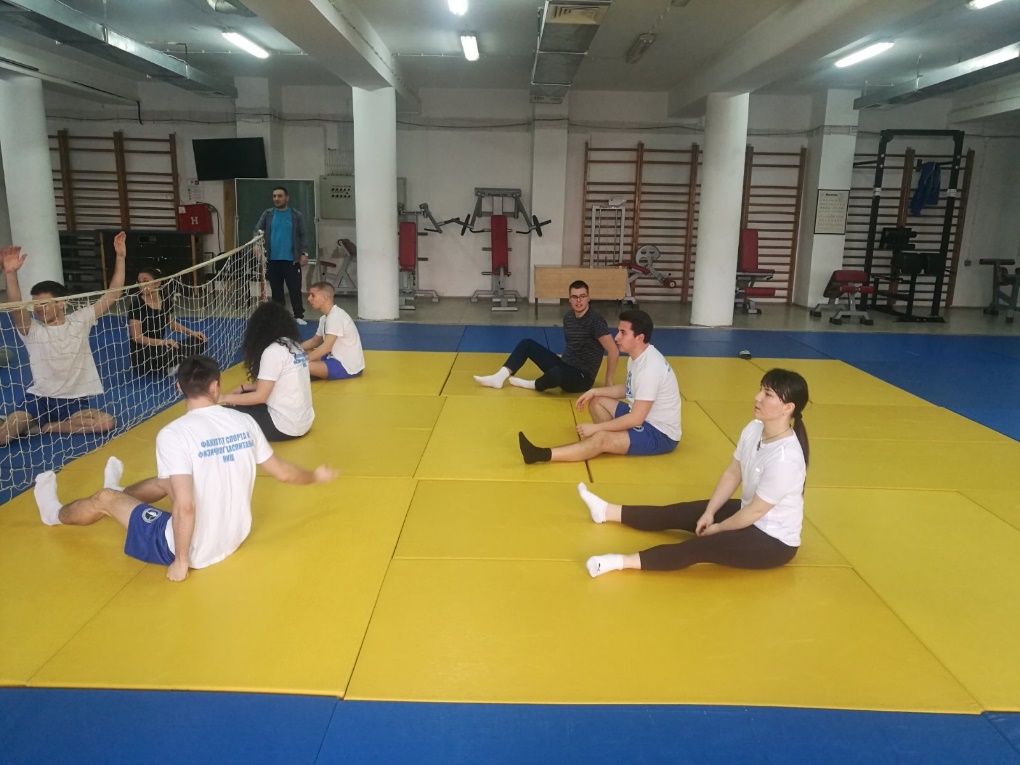 IZVANNASTAVNE AKTIVNOSTI
DIJAGNOSTIČKI CENTAR
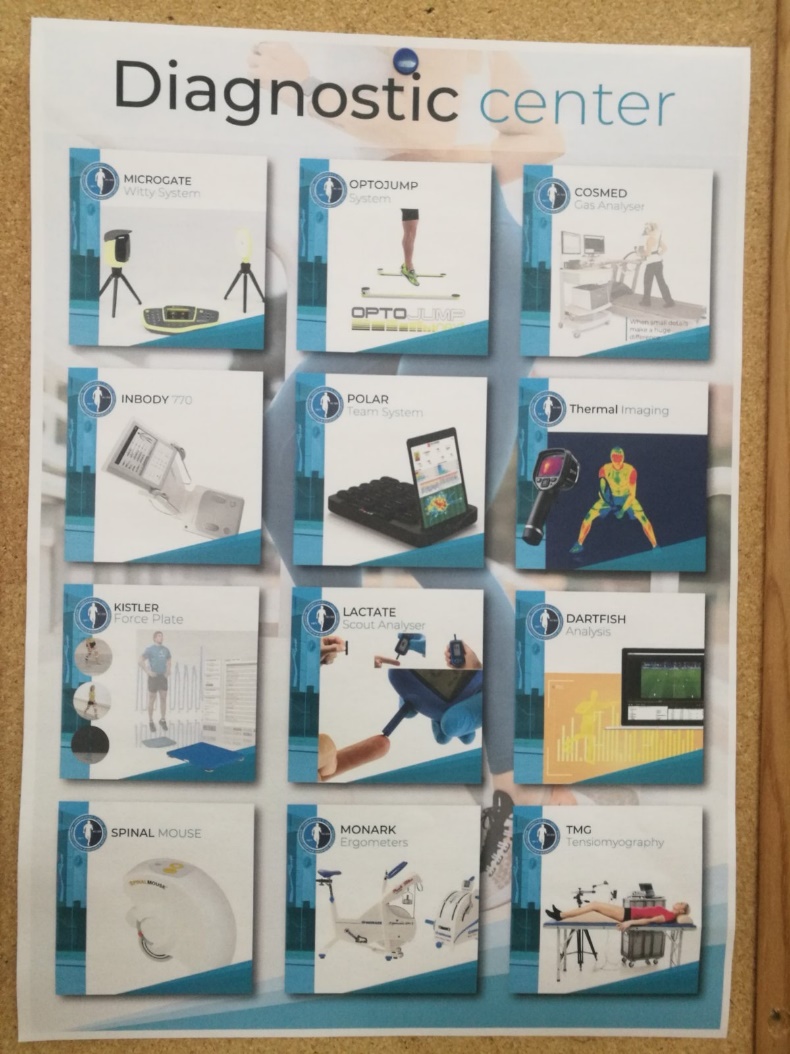 obilazak centra za znastveno-istraživački rad,
upoznavanje sa protokolima za svaki pojedini instrument,
promatranje provedbe određenih  testova na studentima i sportašima
evaluacija i analiza dobivenih rezultata
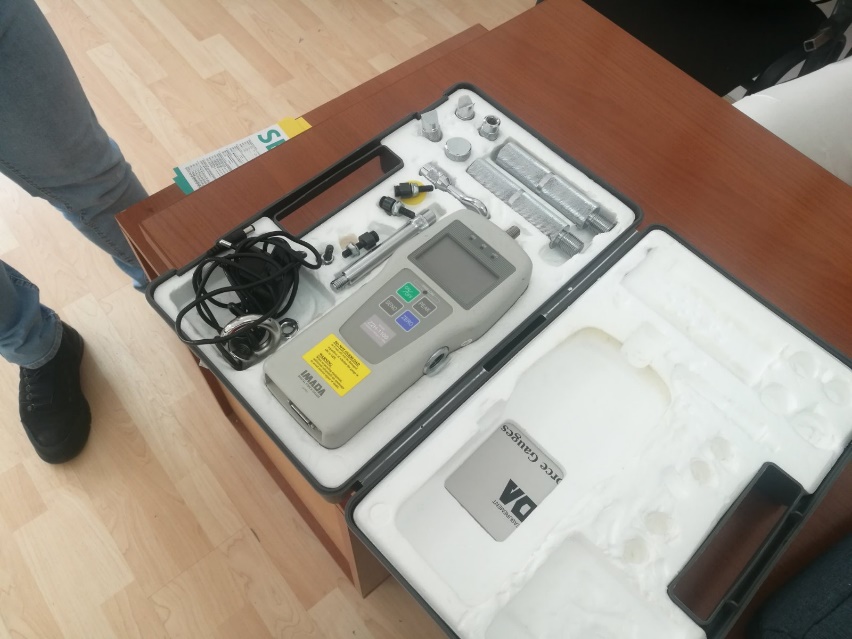 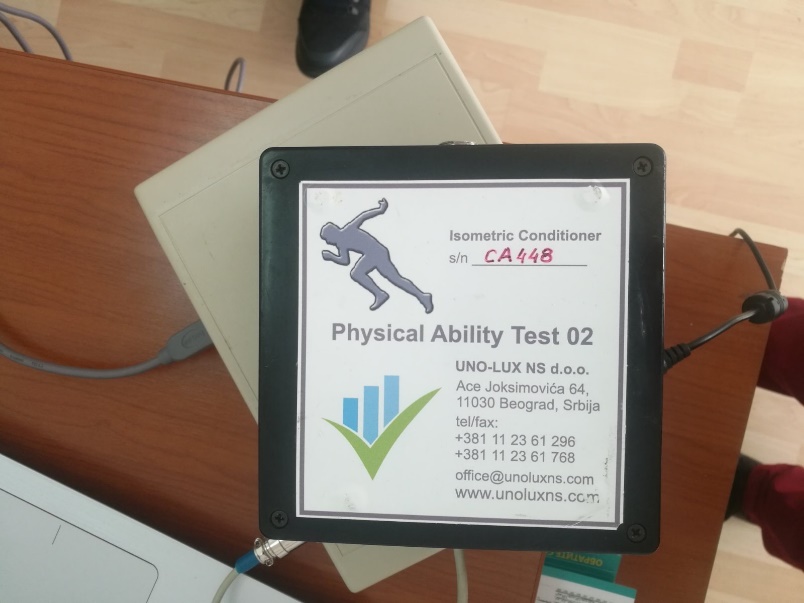 Upotreba, primjena i promatratanje različitih mjernih instrumenata koji se koriste u kineziološkim istraživanjima i drugim srodnim interdisciplinarnim područjima.
Procjena korisnosti pojedinih sustava koji bi se mogli kupiti u skoro vrijeme i na matičnoj ustanovi.
Iskustva vezana uz poučavanje različitih  tema iz područja Metodike sportskog treninga u Hrvatskoj, i usporedba sa istim takvim temama u Srbiji
Mogućnost provođenja istraživanja i uspoređivanja rezultata sa sličnim istraživanjima provedenim u Hrvatskoj.
Razvijanje internacionalizacije matične ustanove
Kompetencije i ishodi MOBILNOSTI